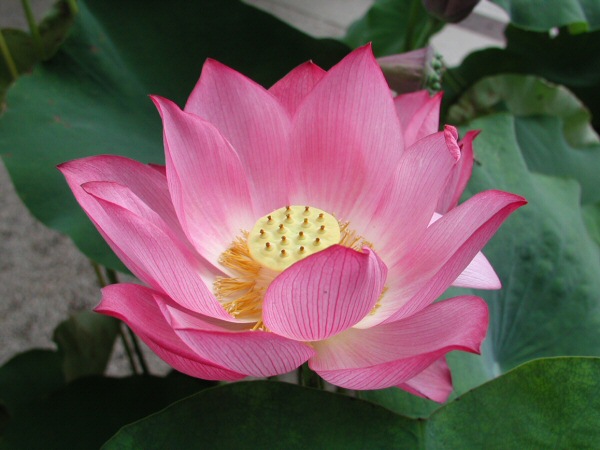 স্বাগতম
মোঃরফিক আহমেদ (লিটন)সহকারি শিক্ষক(গণিত)কুটিবালিকা উচ্চ বিদ্যালয়কুটি,কাসবা,বি -বাড়িয়া।মোবাইল নাম্বারঃ০১৭২৬994141ইমেইল-ahmad.liton@yahoo.com
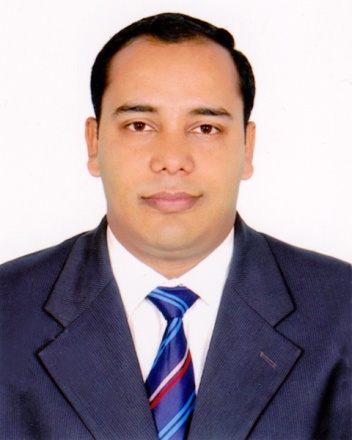 পদার্থ বিজ্ঞান
 আলোর বিচ্ছুরণ ও বিক্ষেপণ
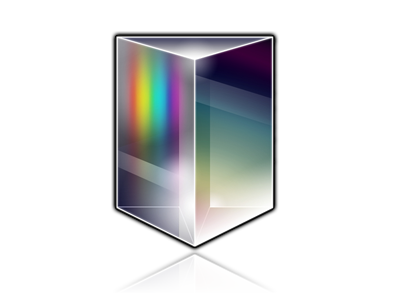 সূর্য রশ্মি প্রিজমে প্রবেশ করছে
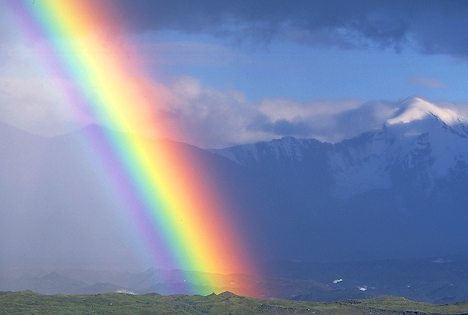 রং এর সমাবেশ
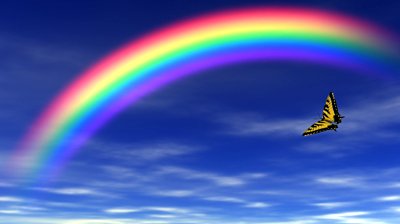 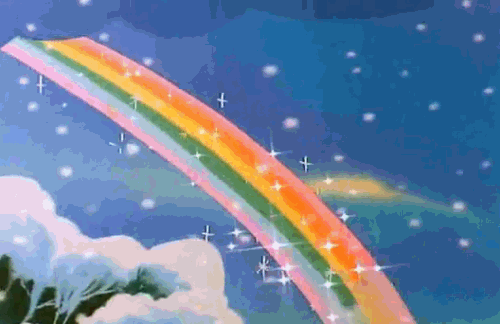 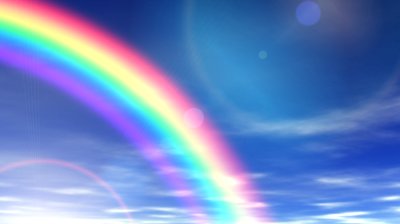 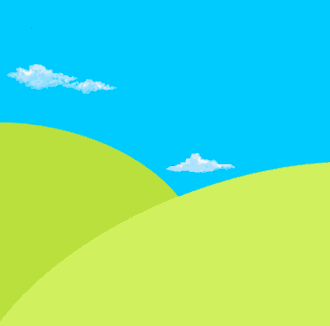 প্রিজমে আলোর বিচ্ছুরণ
বিচ্ছুরণ
প্রিজম
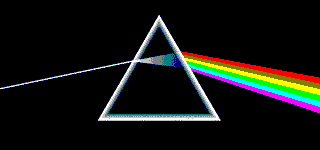 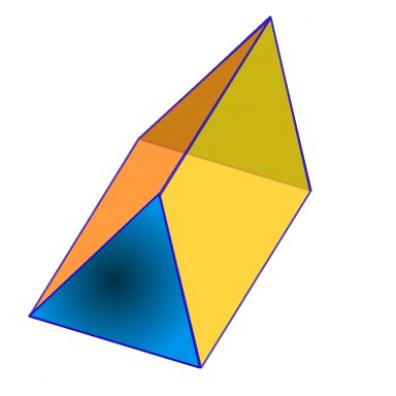 শিখন ফল
আলোর বিভিন্ন রং এর  নাম বলতে পারবে ।
বিচ্ছুরণ বর্ণনা করতে পারবে।
বিচ্ছুরণের কারণ ব্যাখ্যা করতে পারবে।
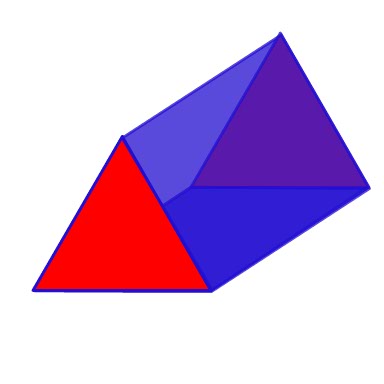 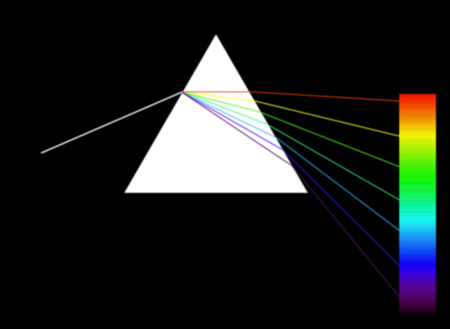 প্রিজম
বিচ্ছুরণ
প্রিজম
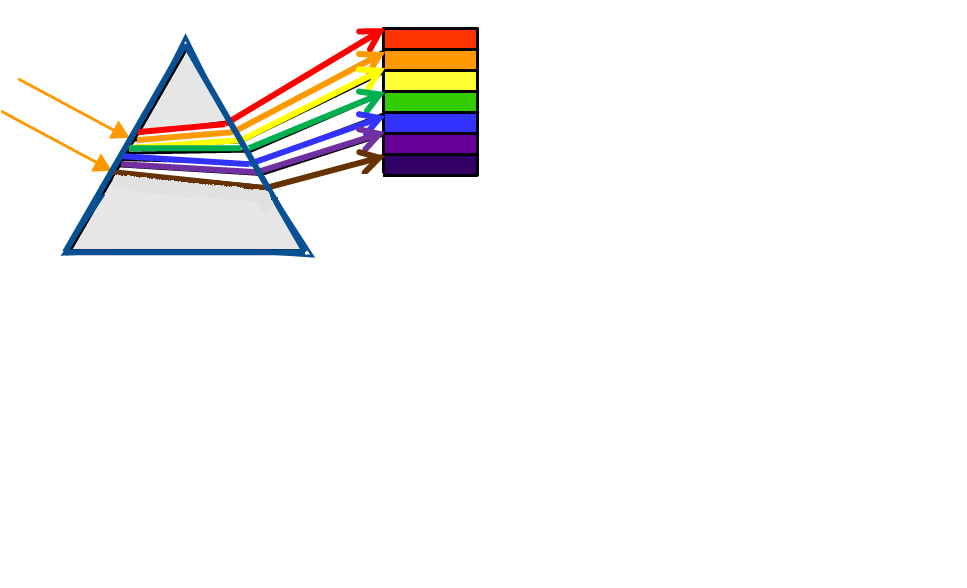 বেগুনী
নীল
আসমানী
সবুজ
হলুদ
কমলা
লাল
সাদা আলো
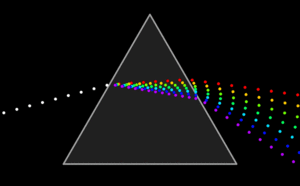 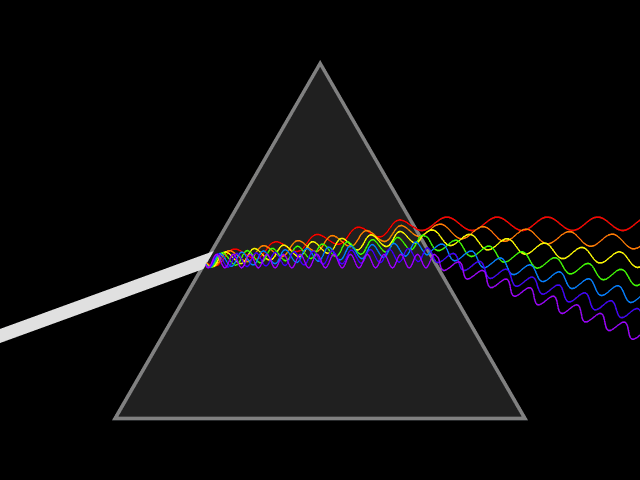 সাদা আলো প্রিজমে প্রবেশ করছে
তরঙ্গ  দৈর্ঘ্য
দ্রুতি
প্রতিসরাঙ্ক
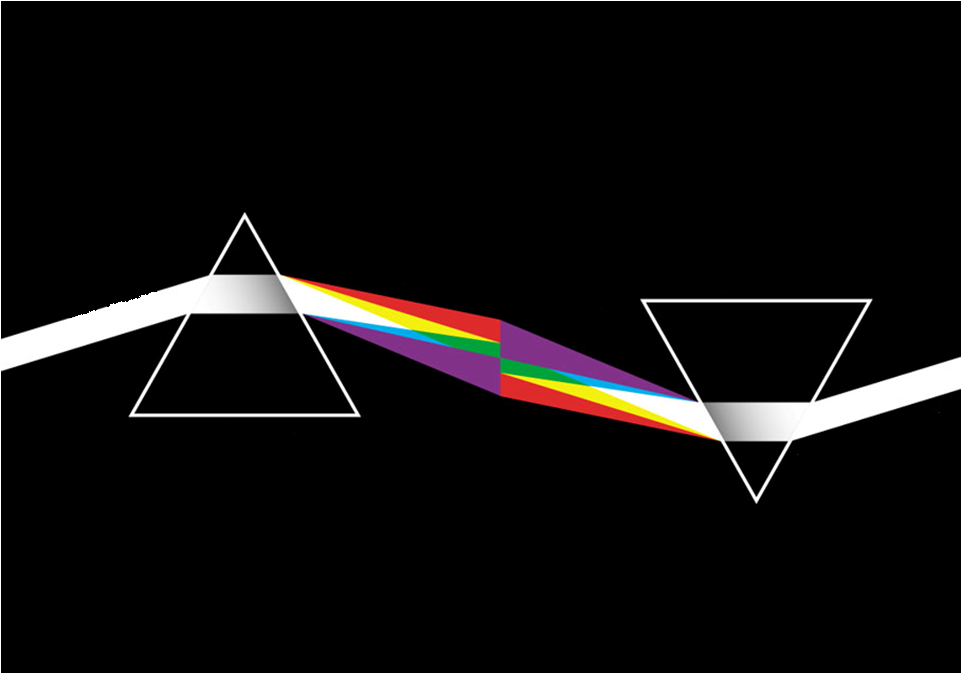 আলোর প্রকৃতি
যৌগিক
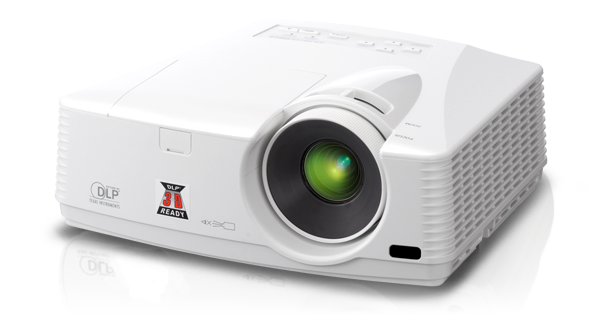 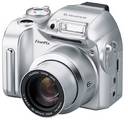 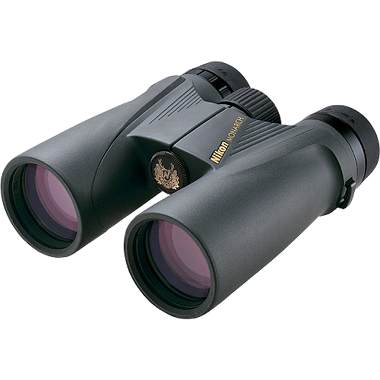 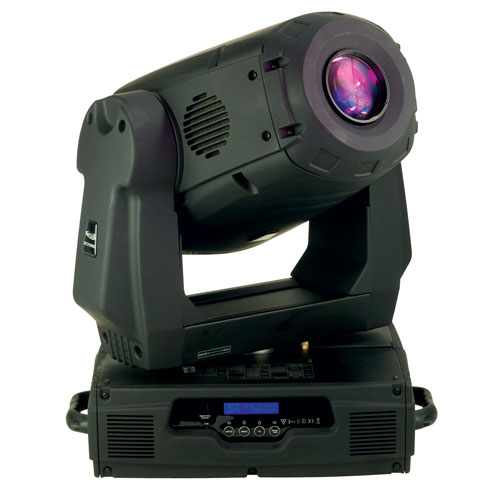 দলীয় কাজ
প্রতিসরনাঙ্কের বিভিন্নতার জন্য আলোর বিচ্ছুরণ ঘটে-বিশ্লেষণ কর।
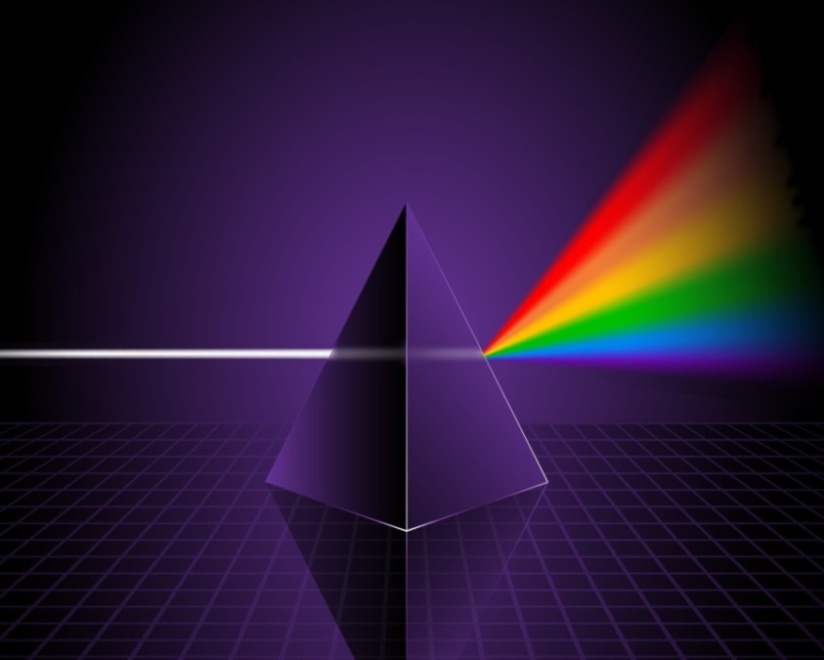 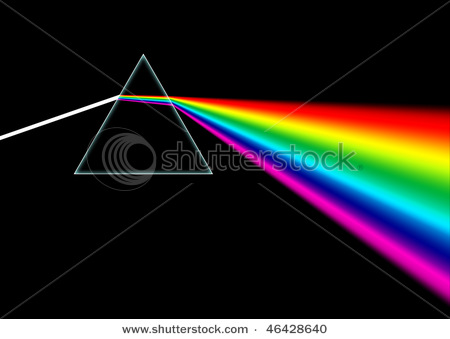 মূল্যায়ন
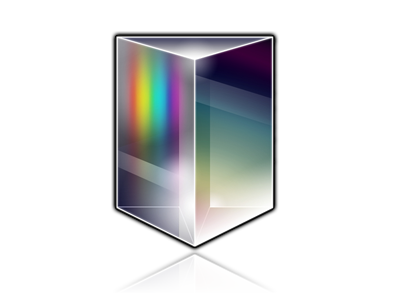 হলুদ
লাল
পাঁচটি
বাড়ির কাজ
প্রিজমে বর্নভেদে আলোক রশ্মি বাঁকার পরিমান
 বিভিন্ন হওয়ার কারণ বিশ্লেষণ কর